Ich selbst bleiben, trotz Familie…?

Wie sich Eltern in den Strapazen des Alltages Sorge tragen können
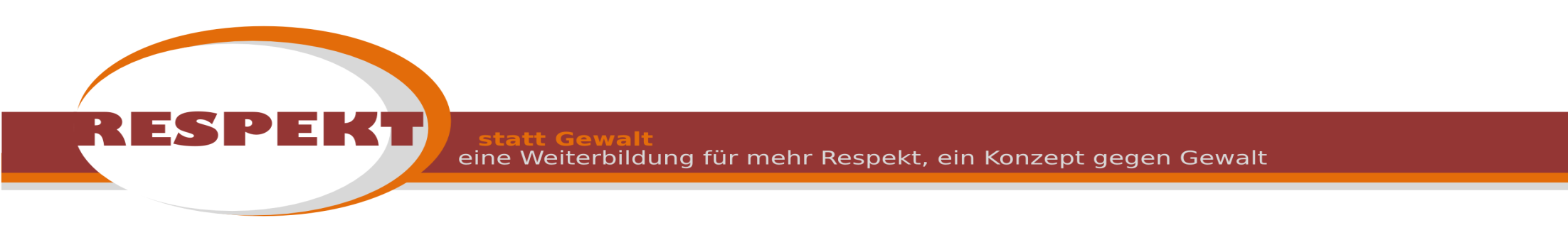 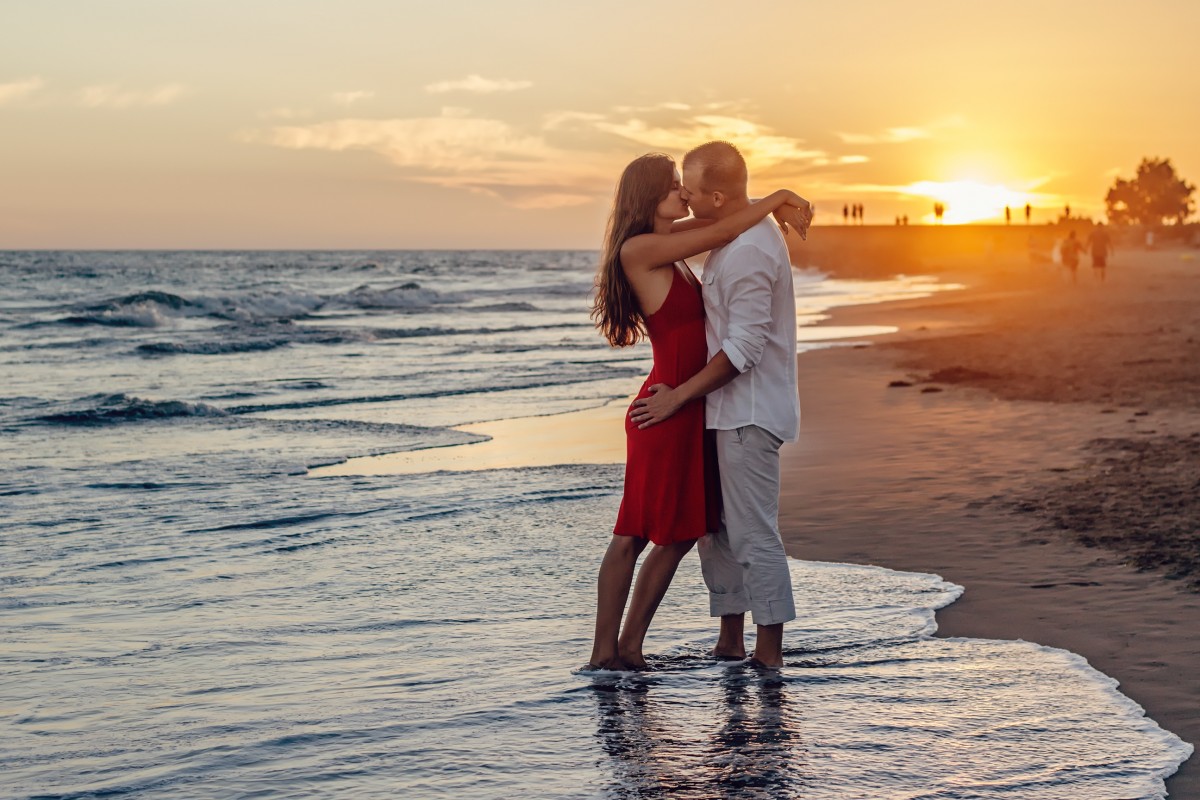 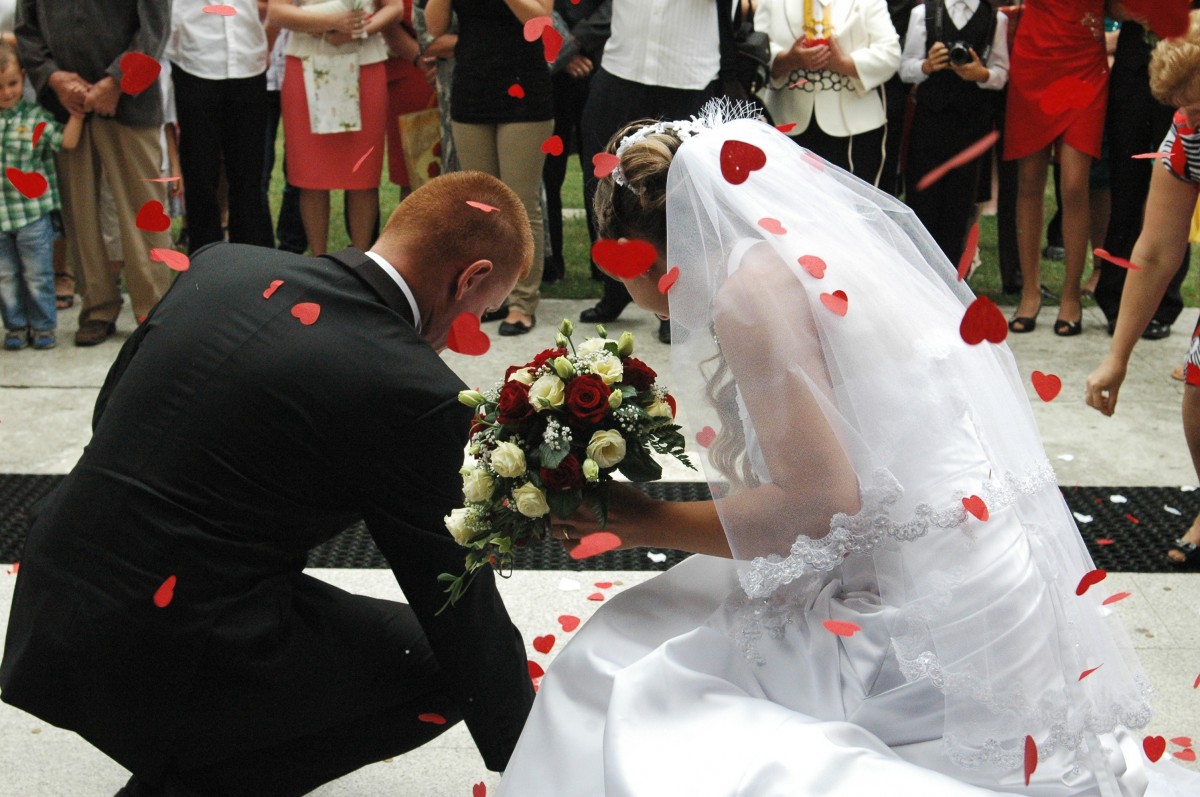 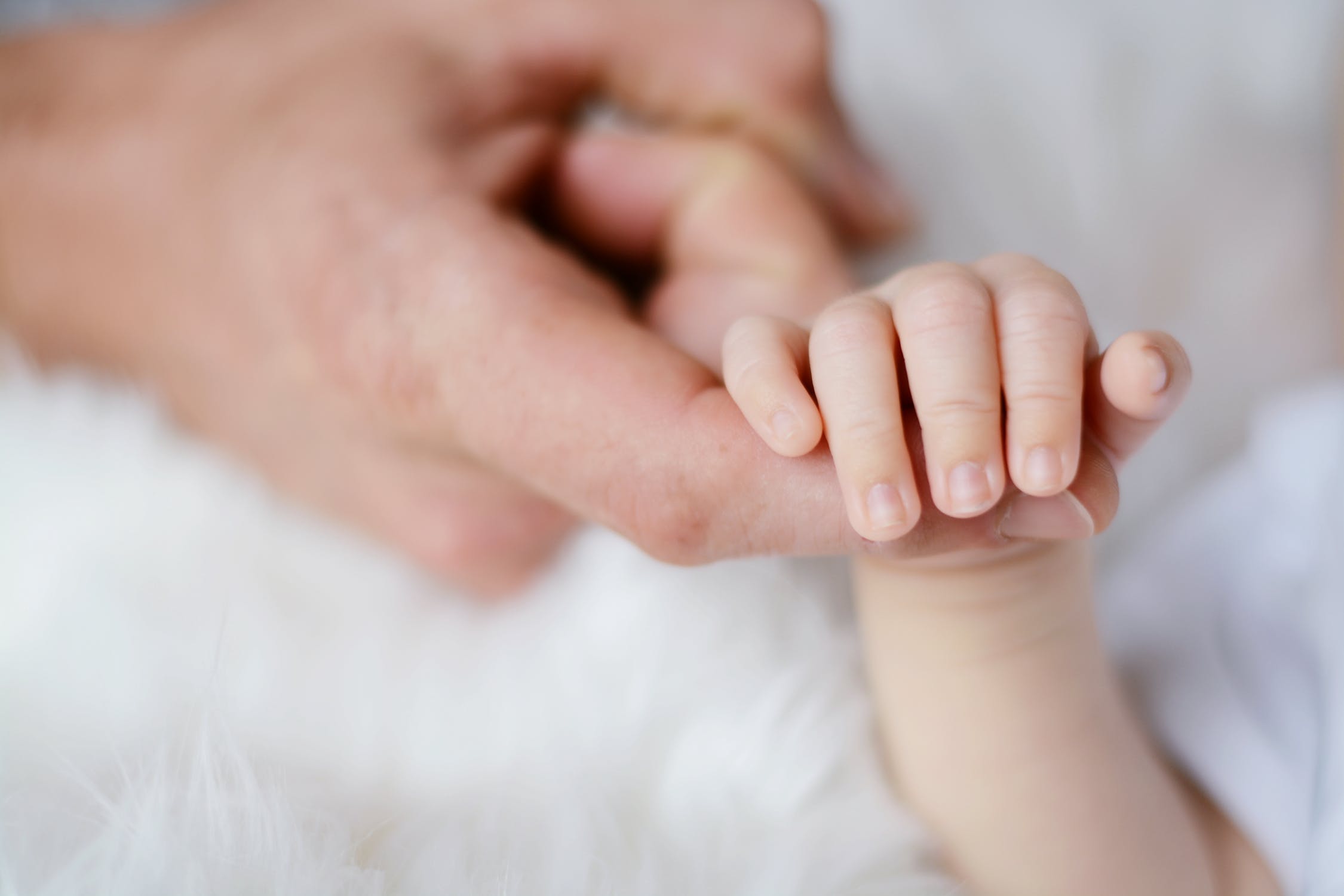 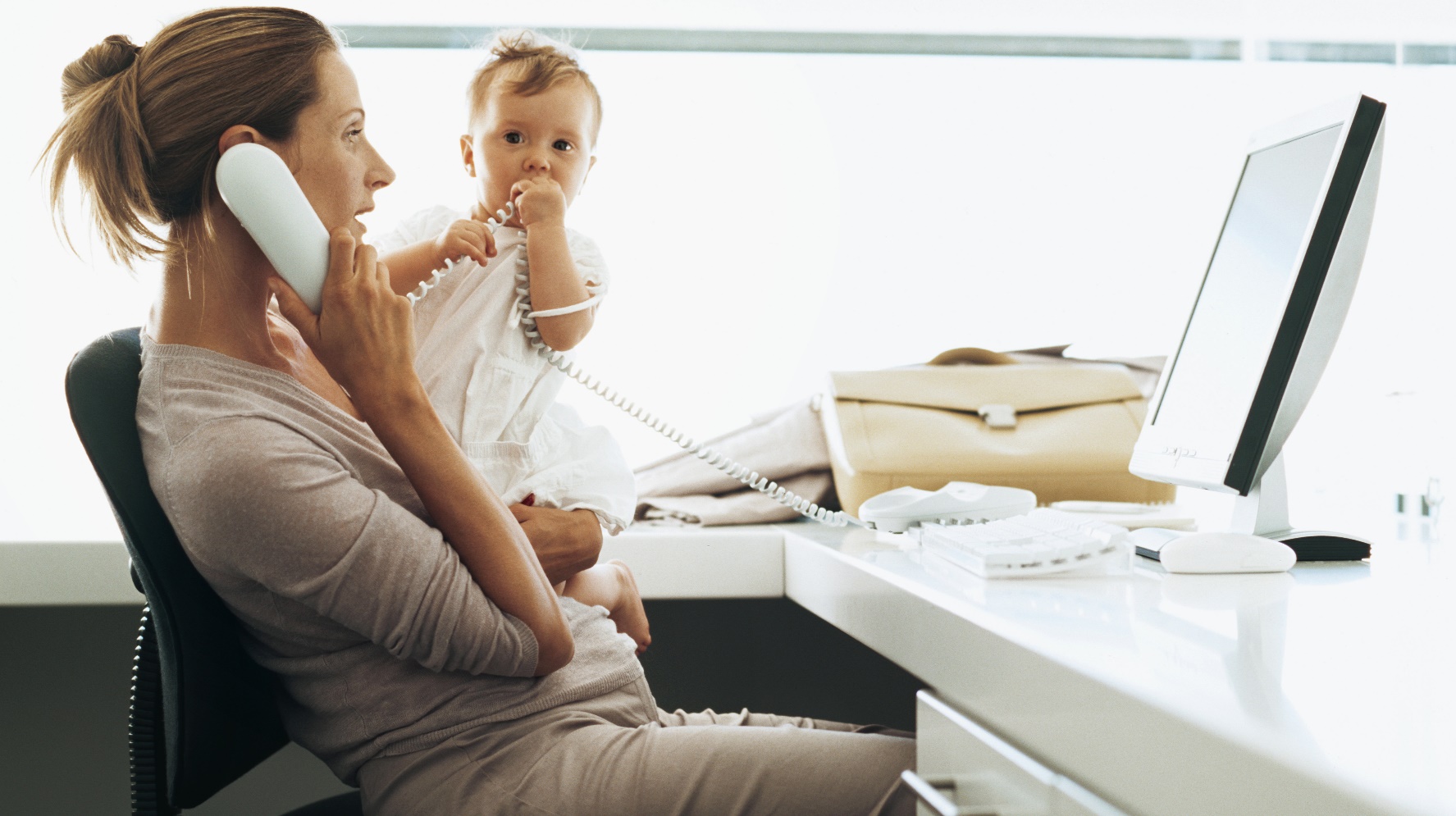 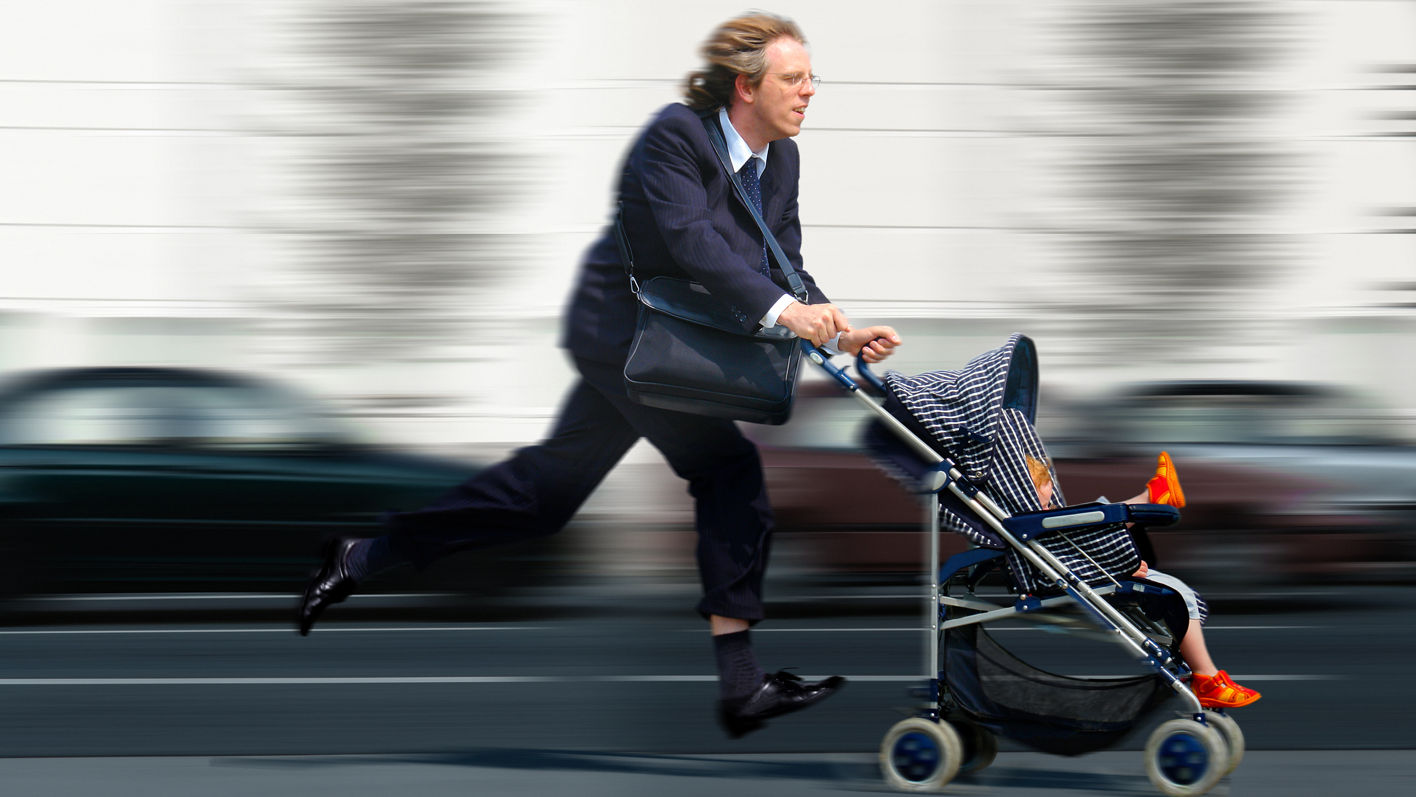 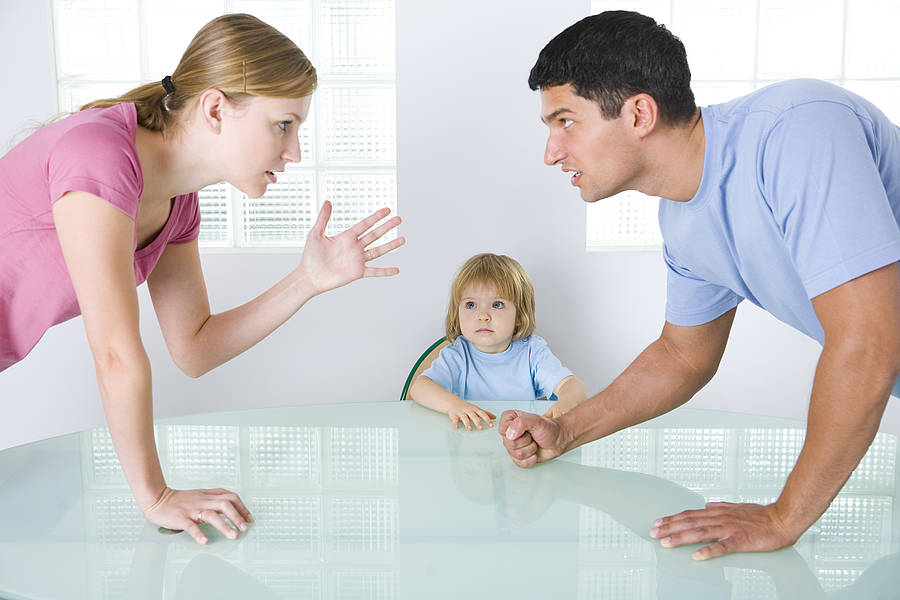 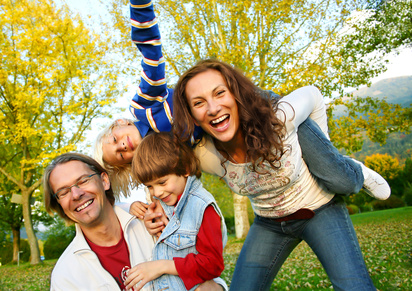 Bedürfnispyramide nach Masslow
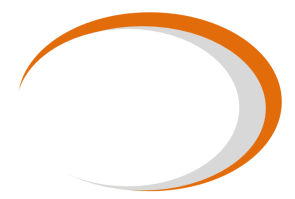 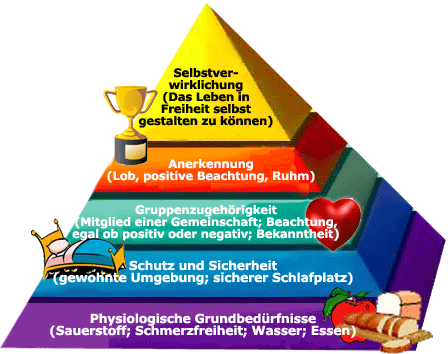 Gewaltfreie Kommunikation nach M. Rosenberg
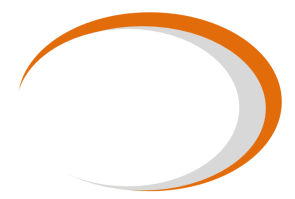 ICH = Selbstempathie       
DU = Empathie
Gefühle
gestresst, genervt, wütend, traurig, ohnmächtig, überfordert, müde
Bedürfnisse
Erholung, Entspannung, Unterstützung, Balance, Austausch, Zeit für mich
Was ist Stress?
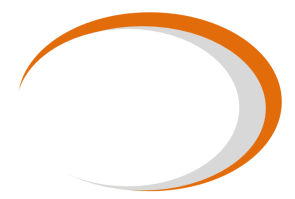 Stress kann man ganz allgemein als Missverhältnis zwischen Anforderungen (Soll) und den Möglichkeiten einer Person (Ist) bezeichnen. 
Stress bezeichnet den Zustand, indem sich Betroffene befinden. Die Ursachen nennt man „Stressoren“.
Selye (1950): „Die Belastungen, Anstrengungen und Ärgernisse, denen ein Lebewesen täglich durch viele Umwelteinflüsse ausgesetzt ist. Es handelt sich um Anspannungen und Anpassungszwänge, die einen aus dem persönlichen Gleichgewicht bringen können und bei denen man seelisch und körperlich unter Druck steht.“

(Kaluza 2005, Litzke 2007, TK 2007)
5 Stressebenen
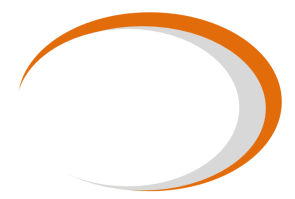 1: Gedanken, Denken/Wahrnehmen 
(„Das schaffe ich nie.“, Blackout, Konzentrationsmangel, Denkstörungen, Wortfindungsstörungen, Beeinträchtigung des Kurz- und Langzeitgedächtnisses
2: Emotionen, Gefühle/Befindlichkeiten 
(Angst, Panik, Wut, Depressionen/Hilflosigkeit, Selbstwertgefühl sinkt, Veränderung von Persönlichkeitszügen)
3: Vegetativ-hormonelles System, Reaktionen des Nervensystems 
(Herzklopfen, erröten, Anstieg der Atemfrequenz, verstärkte Schweißproduktion)
4: Muskuläres System, Muskuläre Reaktionen auf Skelettmuskulatur
 (Ermüdung, Verspannungen, Fuß wippen, Herz-Kreislauf-Erkrankungen)
5: Verhalten, Physiologische Reaktion 
(bizarre Verhaltensmuster, gestörtes Schlafmuster, Abwesenheit vom Arbeitsplatz, Schuldzuweisungen)

(Litzcke 2007)
Eltern Burnout
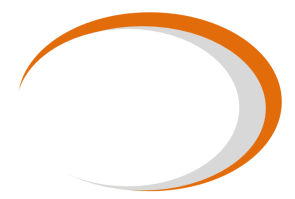 Symptome eines Eltern-Burnouts
Extreme Erschöpfung
Grosse emotionale Distanzierung
Zunehmemdes Schwinden der Leistungsfähigkeit und der Identifikation mit der Elternrolle

	Zwei dieser drei Symptome genügen, um 	über ein Burnout nachzudenken
Stressampel nach Kaluza
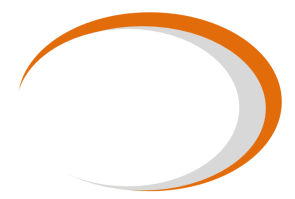 Stressoren

Eigene Einstellungen

Stressreaktionen
Stressampel nach Kaluza
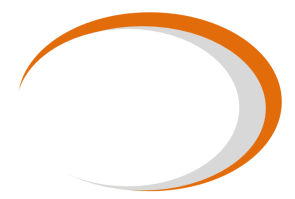 Stressoren
Äussere Bedingungen und Situationen, die mich belasten


Eigene Einstellungen, Gedanken
Unterscheidet sich von Mensch zu Mensch.

Stressreaktionen
Meine körperlichen und seelischen Reaktionen auf die Stressoren
Stressoren
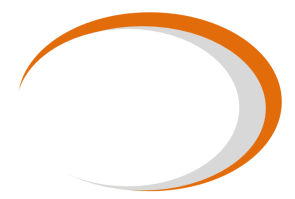 Physische Stressoren
Lärm, Hitze/Kälte, Hunger, Verletzungen, Krankheit, Schlafmangel, falsche Ernährung
Psychische Stressoren
Überforderung, Zeitmangel, keine Zeit für sich, Fremdbestimmung
Soziale Stressoren
keine Unterstützung, Konflikte, Isolation, kein Respekt, eigene Grenzüberschreitung
Gewaltfreie Kommunikation nach M. Rosenberg
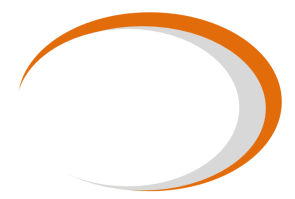 Gefühle
gestresst, genervt, wütend, traurig, ohnmächtig, überfordert, müde
Bedürfnisse
Erholung, Entspannung, Unterstützung, Balance, Austausch, Zeit für mich
Strategie
Gesund ernähren
Entspannungsübungen
Entlastung im Tag organisieren (Babysitter, Nanny, Ruhezeit)
Unterstützung von PartnerIn in der Nacht 
Meine Freunde wieder sehen
Strategien Stressabbau
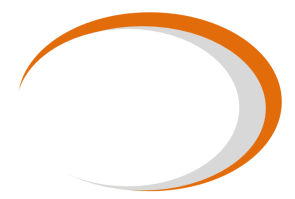 Mein Spick
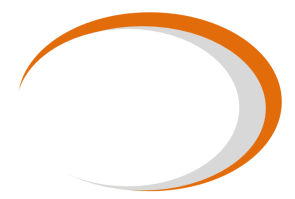 Ich esse jeden Tag Salat und Gemüse

Ich denke jeden Abend, wenn ich ins Bett gehe: ich bin eine gute Mutter/ein guter Vater


Ich mache jeden Morgen eine Entspannungsübung
Viel Spass beim Ausprobieren!
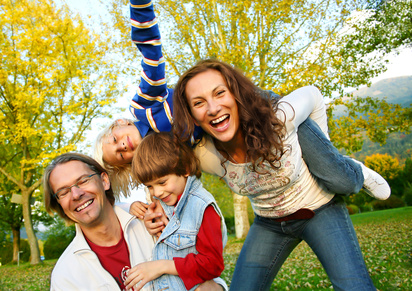 www.respektstattgewalt.ch